Chapter-16 Application case study— machine learning
Copyright © 2016 Elsevier  Inc. All rights reserved.
1
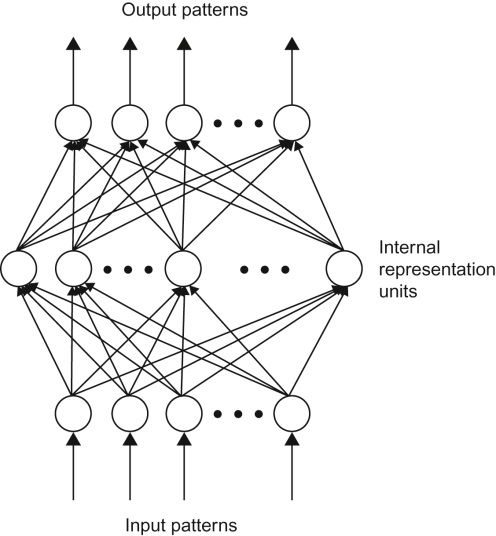 FIGURE 16.1: A multilayer feedforward network.
Copyright © 2016 Elsevier  Inc. All rights reserved.
2
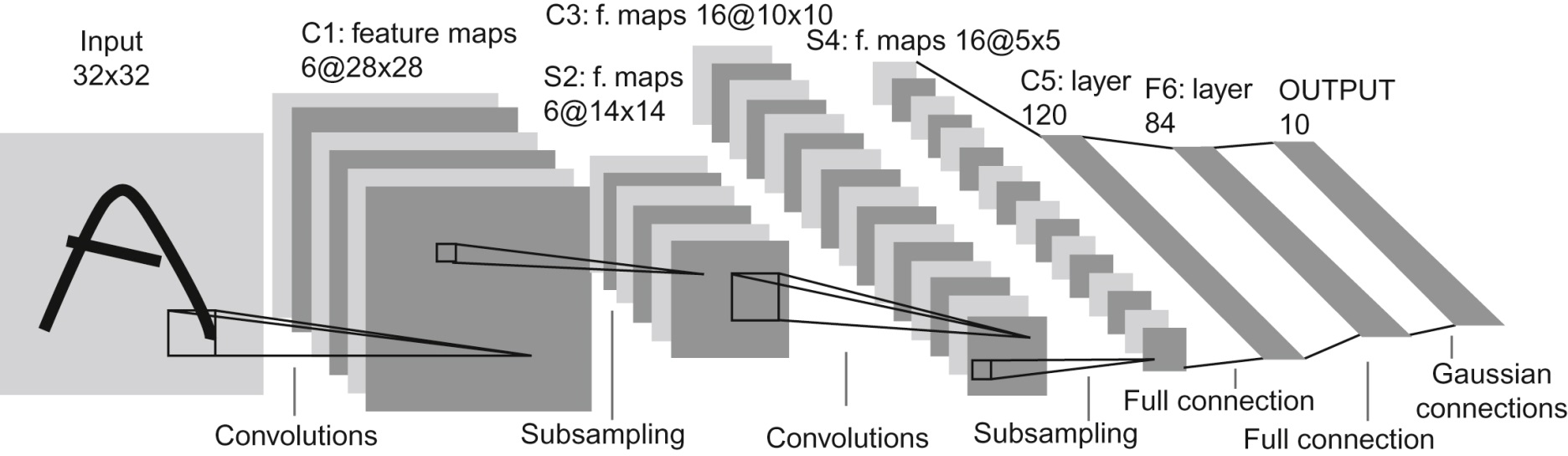 FIGURE 16.2: LeNet-5, a convolutional neural network for handwritten digit recognition.
Copyright © 2016 Elsevier  Inc. All rights reserved.
3
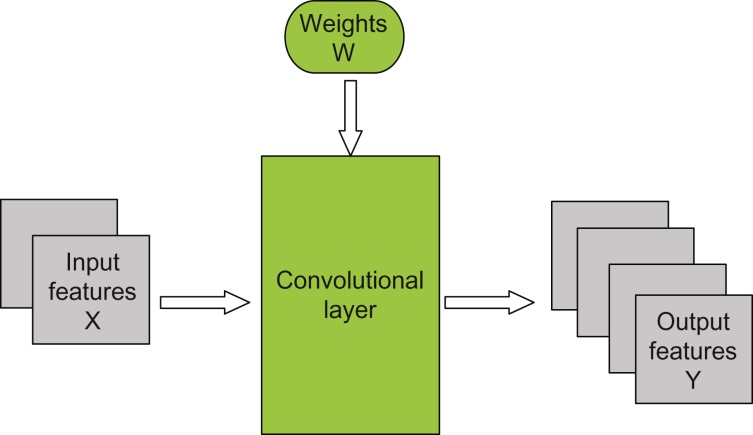 FIGURE 16.3: Overview of the forward propagation path of a convolution layer.
Copyright © 2016 Elsevier  Inc. All rights reserved.
4
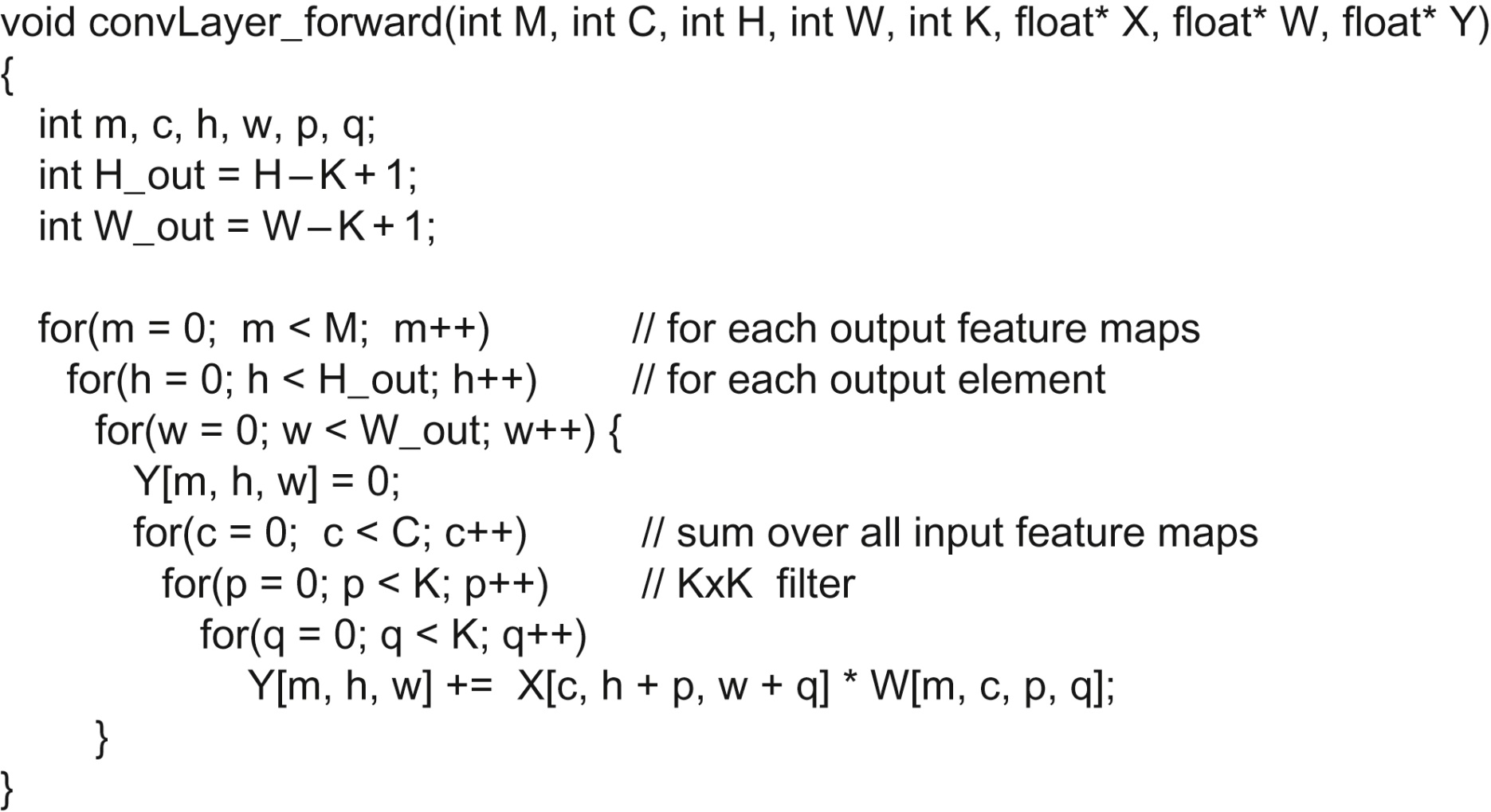 FIGURE 16.4: A sequential implementation of the forward propagation path of a convolution layer.
Copyright © 2016 Elsevier  Inc. All rights reserved.
5
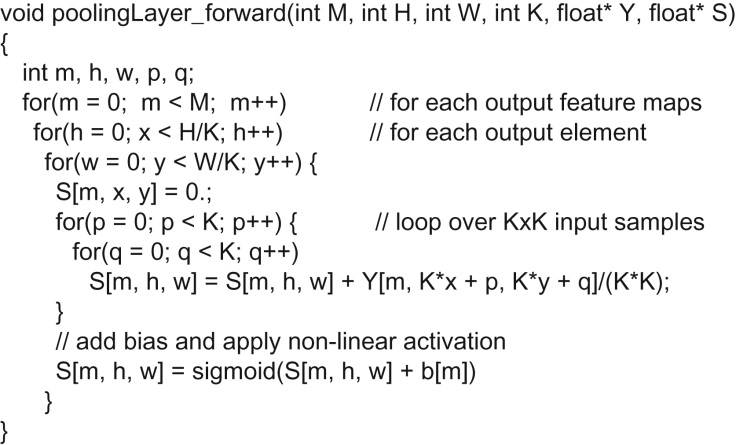 FIGURE 16.5: A sequential C implementation of the forward propagation path of a subsampling layer.
Copyright © 2016 Elsevier  Inc. All rights reserved.
6
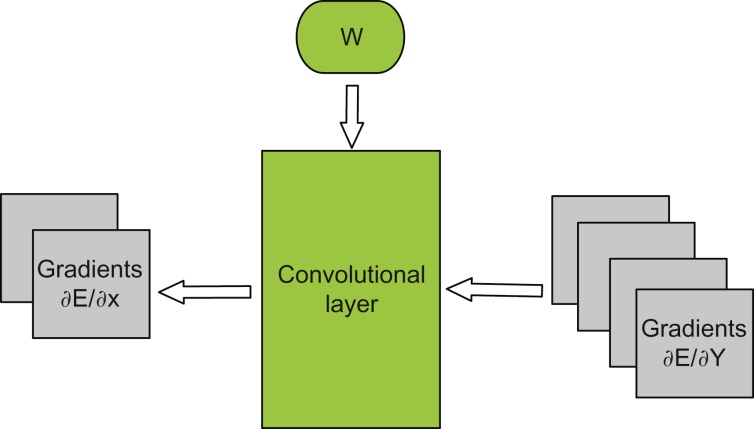 FIGURE 16.6: Convolutional layer: Backpropagation of ∂E/∂X.
Copyright © 2016 Elsevier  Inc. All rights reserved.
7
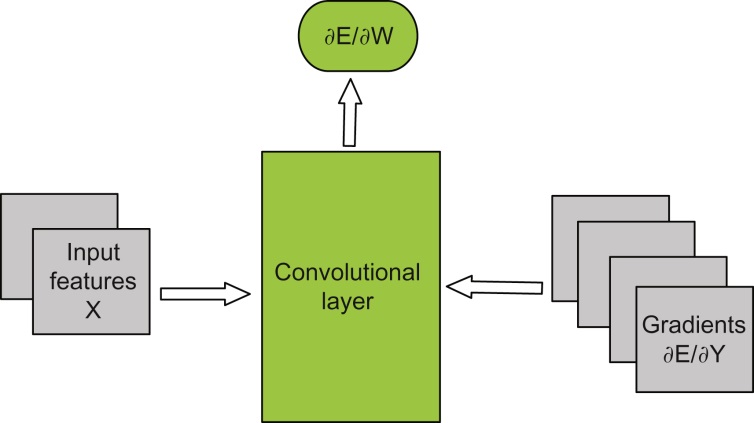 FIGURE 16.7: Convolutional layer: Backpropagation of ∂E/∂w.
Copyright © 2016 Elsevier  Inc. All rights reserved.
8
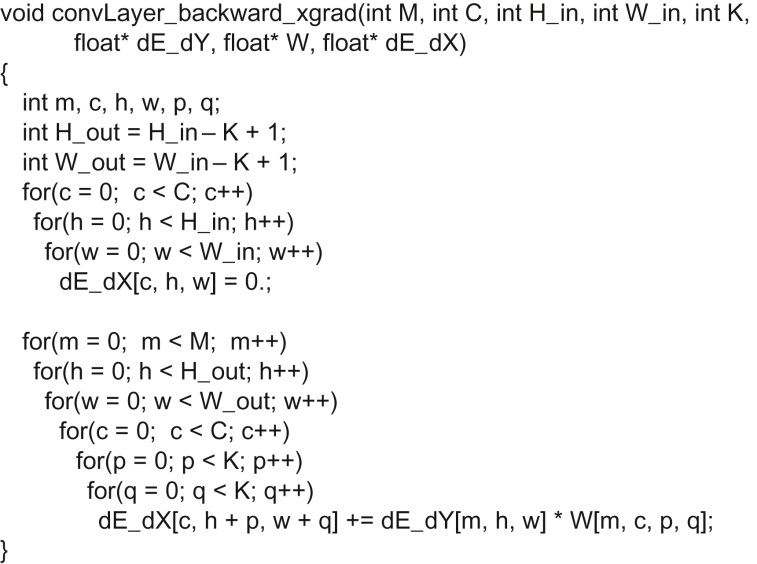 FIGURE 16.8: dE/dX calculation of the backward path of a convolution layer.
Copyright © 2016 Elsevier  Inc. All rights reserved.
9
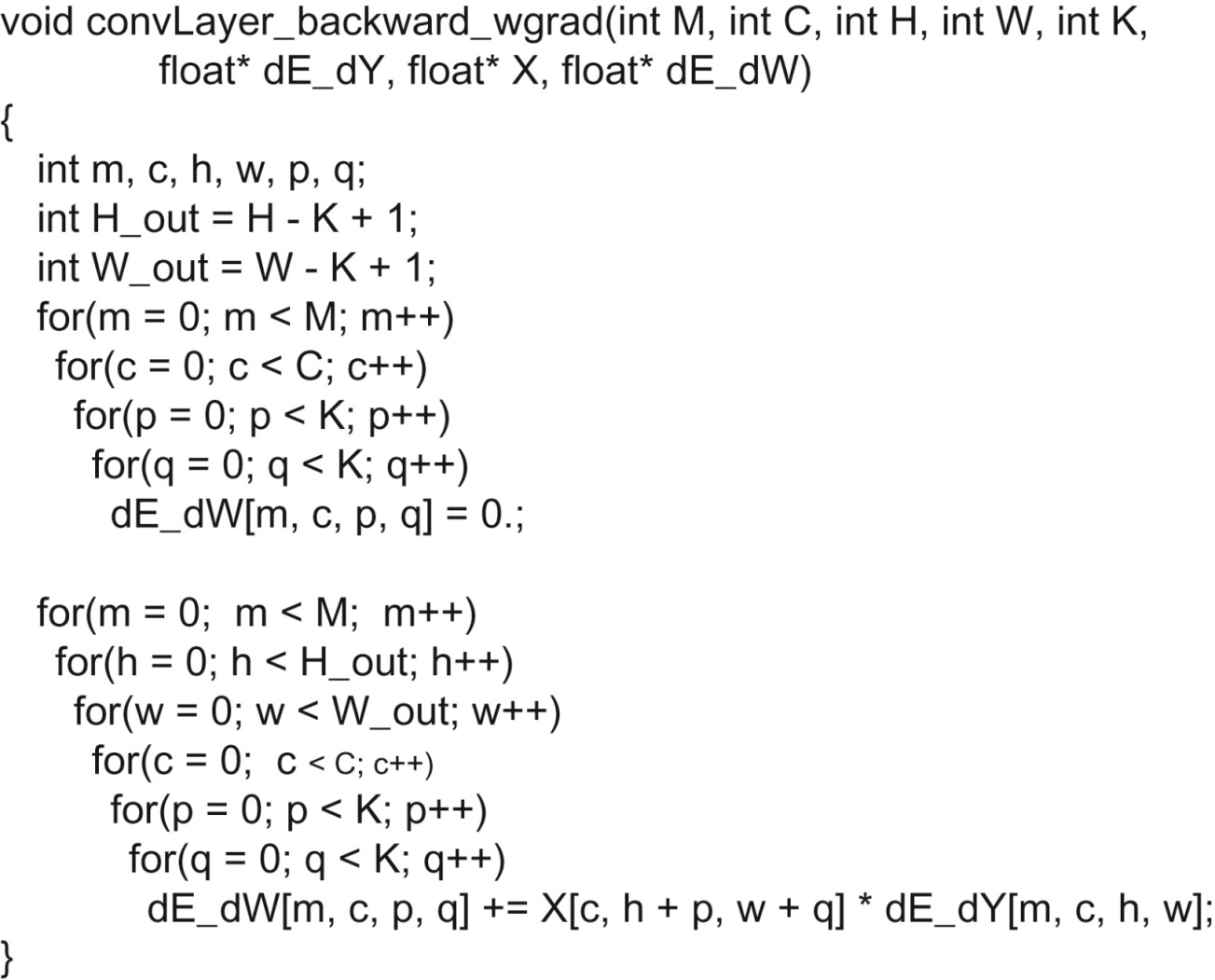 FIGURE 16.9: dE/dW calculation of the backward path of a convolutional layer.
Copyright © 2016 Elsevier  Inc. All rights reserved.
10
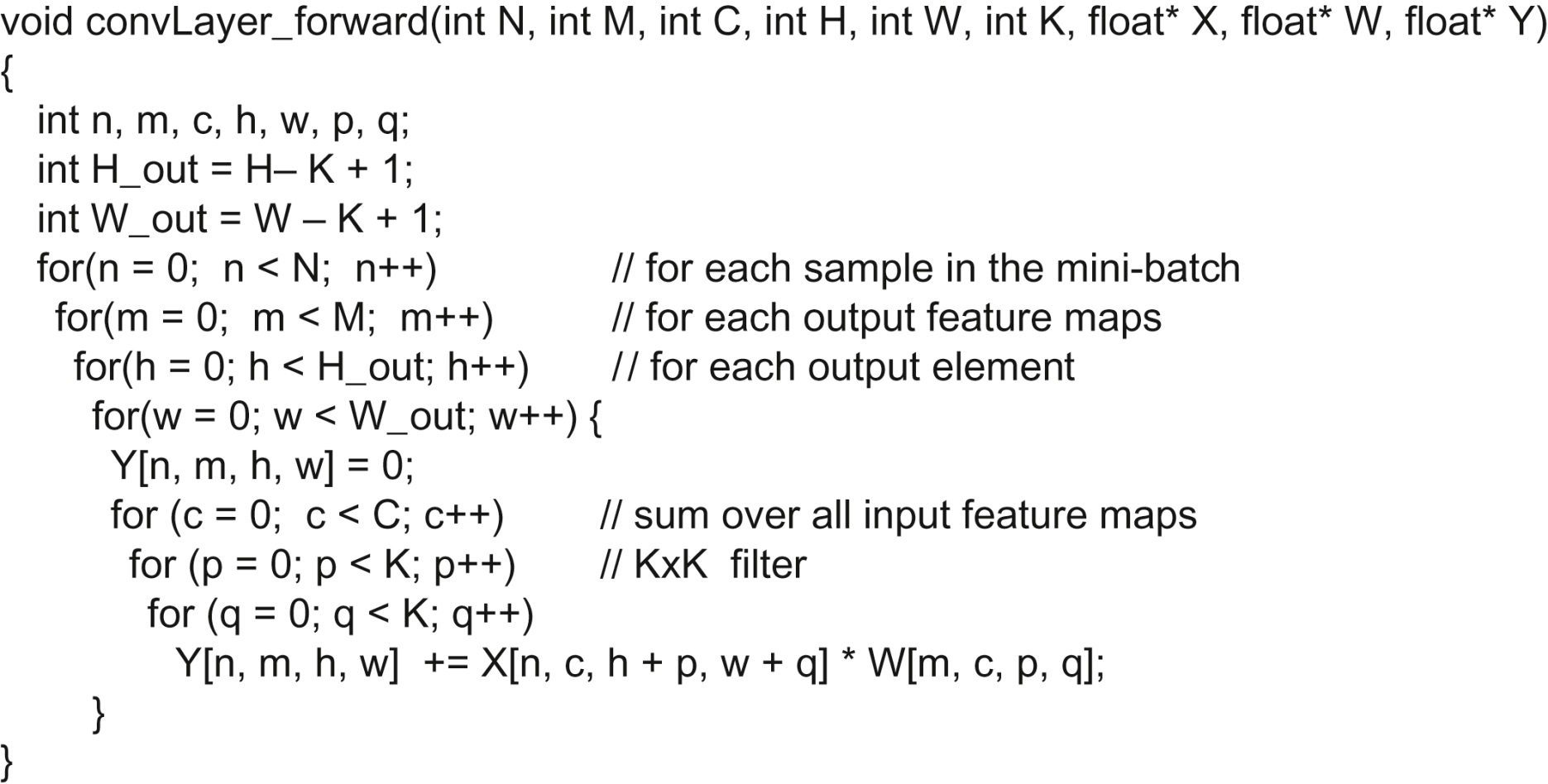 FIGURE 16.10: Forward path of a convolutional layer with mini-batch training.
Copyright © 2016 Elsevier  Inc. All rights reserved.
11
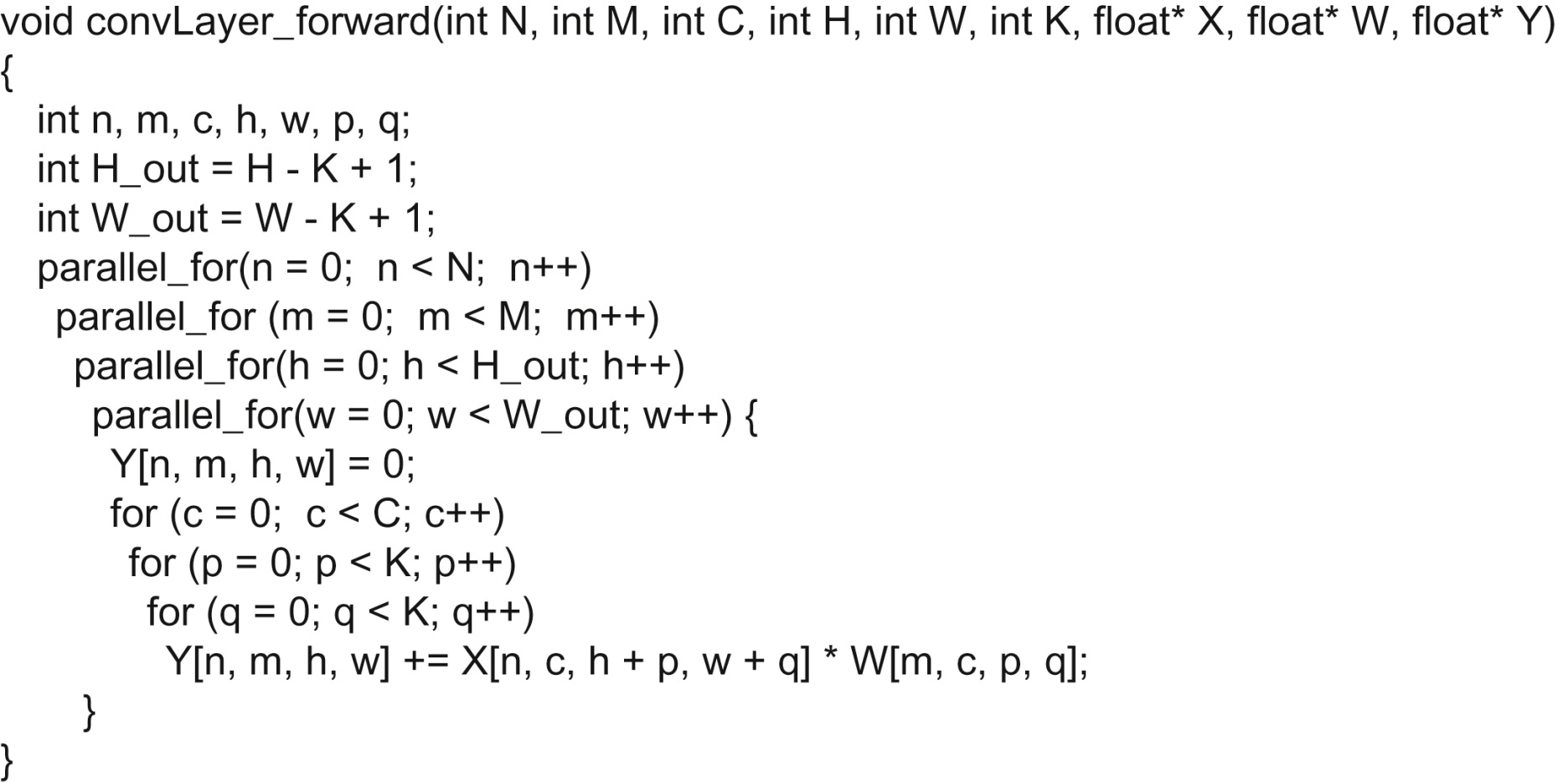 FIGURE 16.11: Parallelization of the forward path of a convolutional layer with mini-batch training.
Copyright © 2016 Elsevier  Inc. All rights reserved.
12
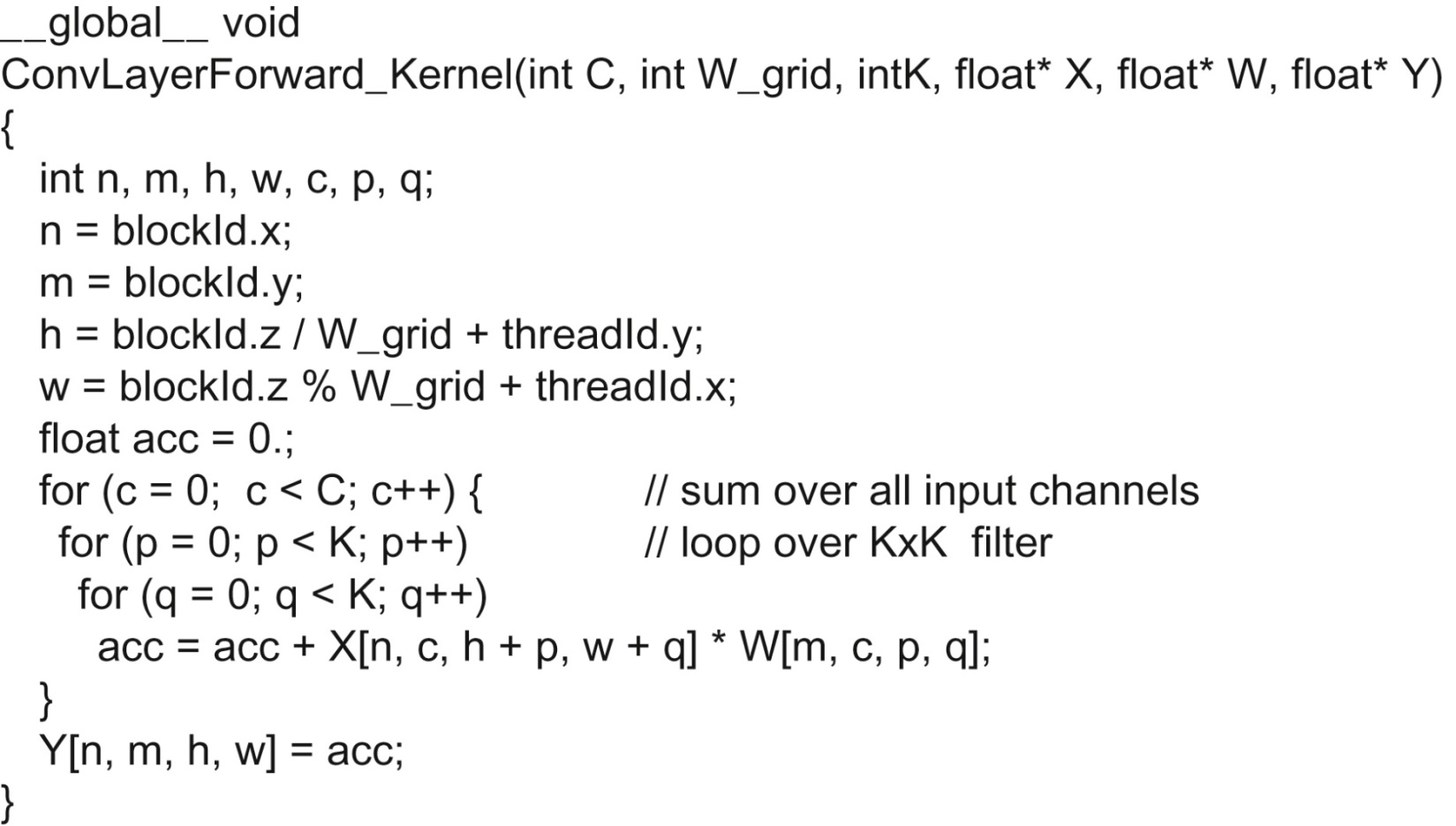 FIGURE 16.12: Kernel for the forward path of a convolution layer.
Copyright © 2016 Elsevier  Inc. All rights reserved.
13
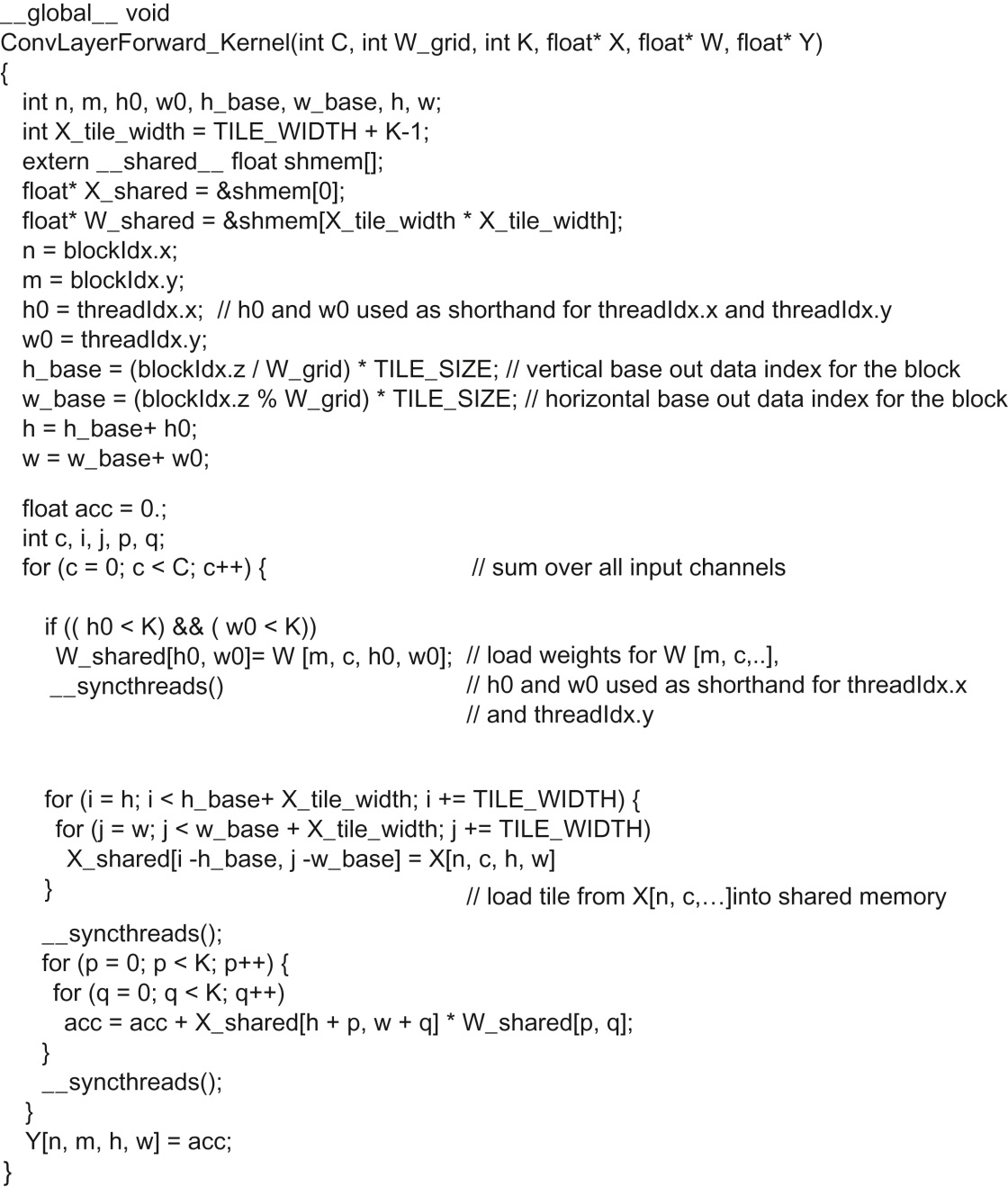 FIGURE 16.13: A kernel that uses shared memory tiling to reduce the global memory traffic of the forward path of the convolutional layer.
Copyright © 2016 Elsevier  Inc. All rights reserved.
14
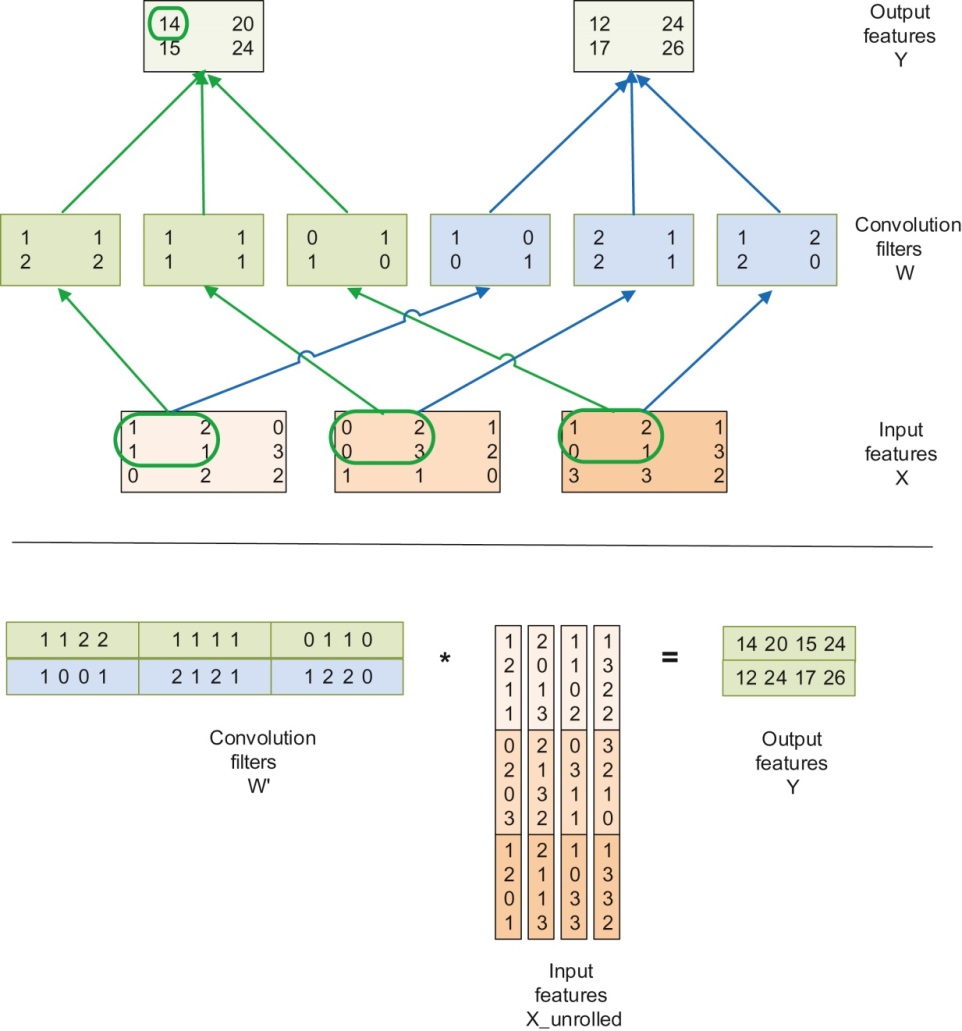 FIGURE 16.14: Reduction of a convolutional layer to GEMM.
Copyright © 2016 Elsevier  Inc. All rights reserved.
15
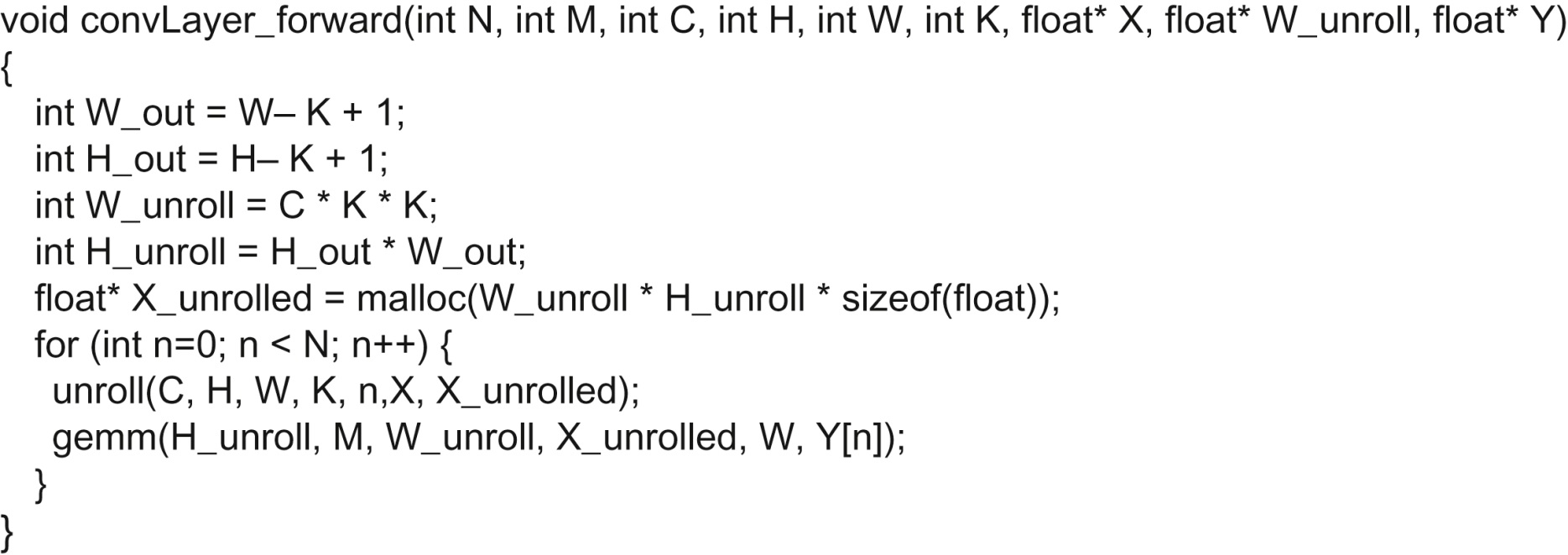 FIGURE 16.15: Implementing the forward path of a convolutional layer with matrix multiplication.
Copyright © 2016 Elsevier  Inc. All rights reserved.
16
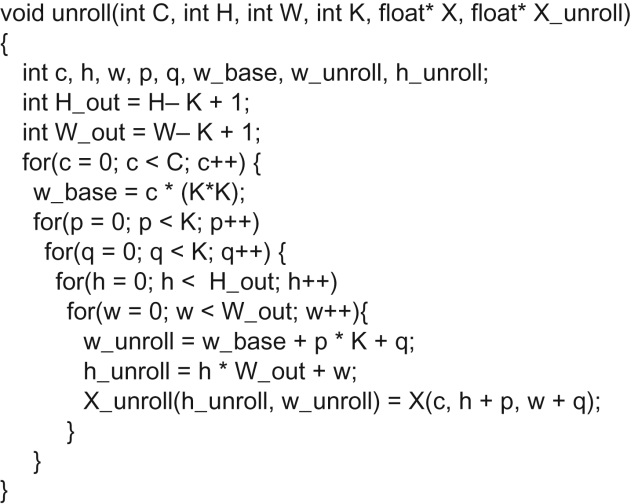 FIGURE 16.16: The function that generates the unrolled X matrix.
Copyright © 2016 Elsevier  Inc. All rights reserved.
17
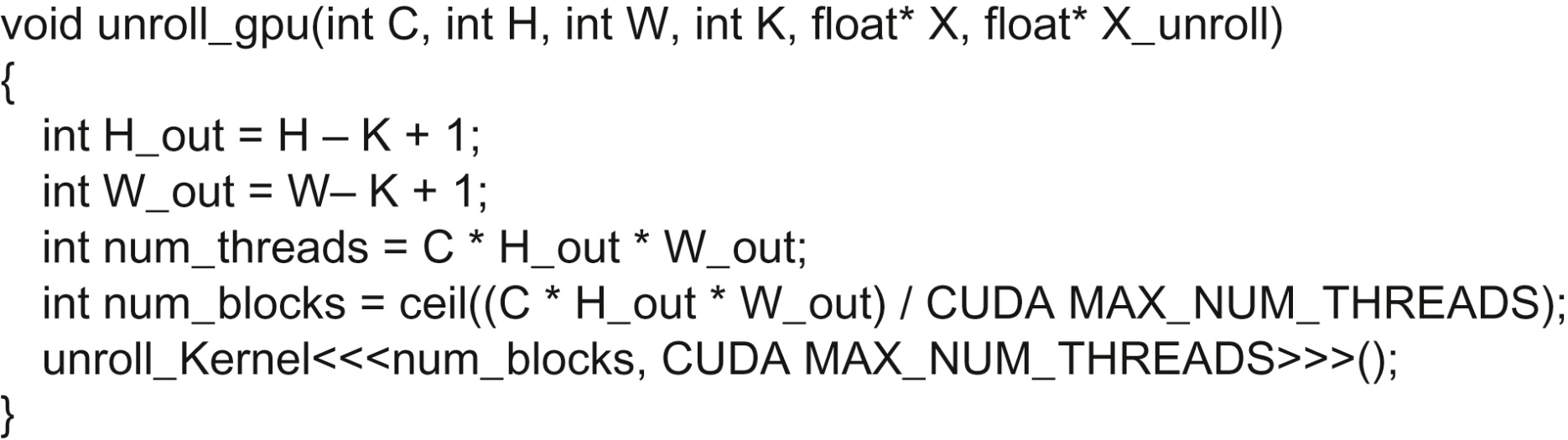 FIGURE 16.17: Host code for invoking the unroll kernel.
Copyright © 2016 Elsevier  Inc. All rights reserved.
18
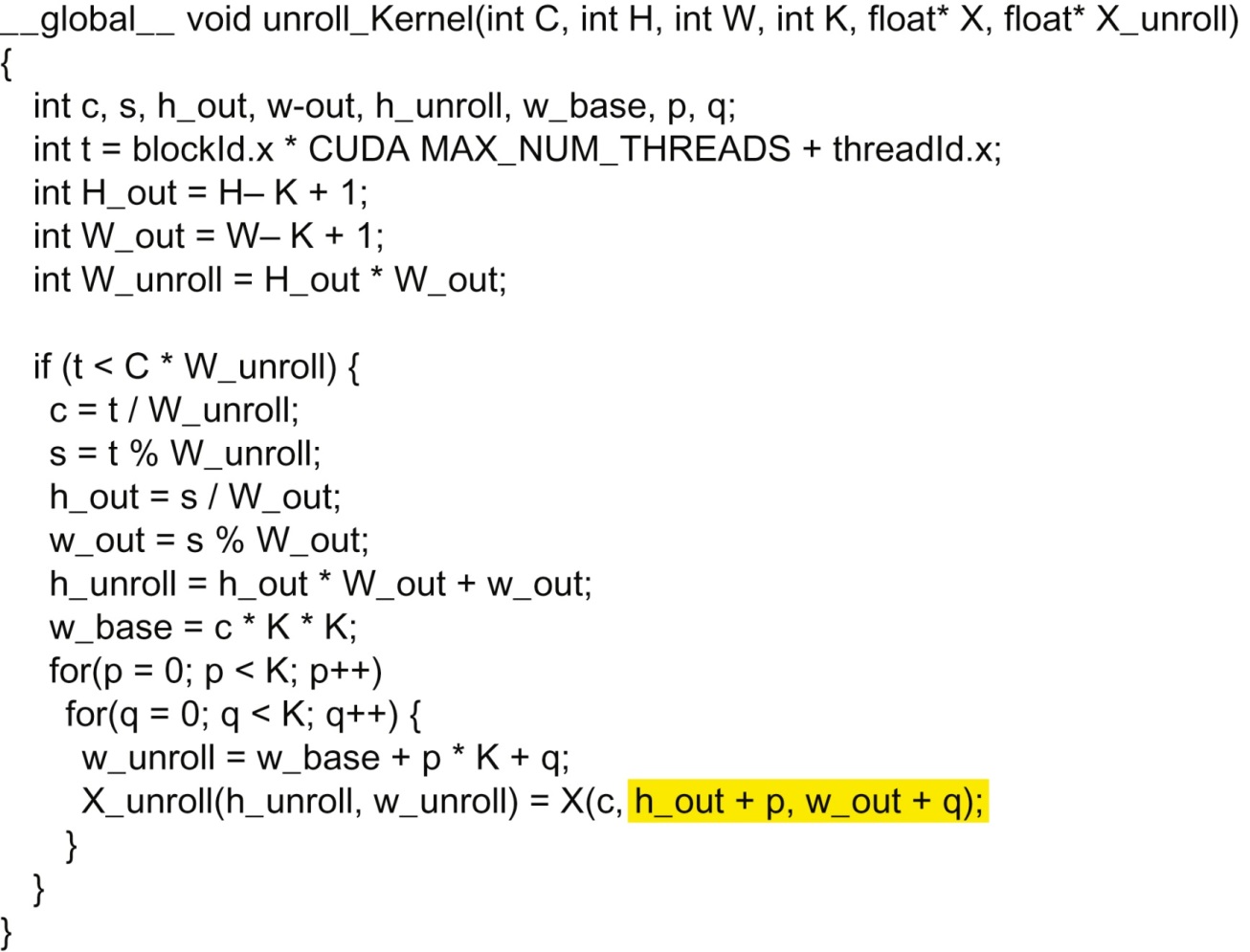 FIGURE 16.18: High-performance implementation of the unroll kernel.
Copyright © 2016 Elsevier  Inc. All rights reserved.
19